LA PRODUCTION ORALE EN
CLASSE DE FLE
Mon stage
 a l’université
Belc a budapest
2019
Centre international d'études pédagogiques
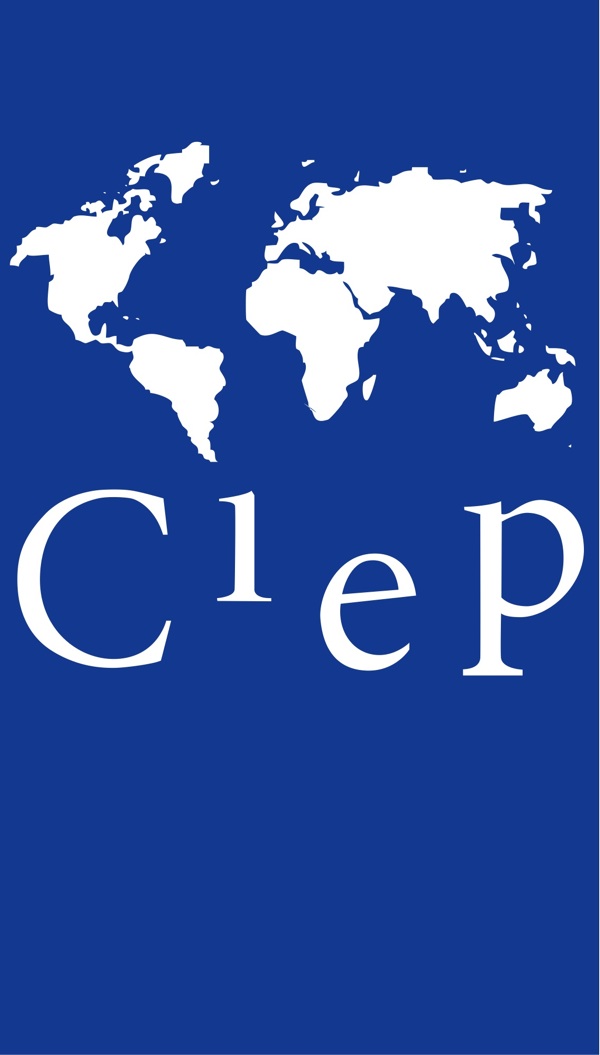 Créé en 1945, le CIEP est un opérateur du ministère de l’éducation nationale.
Ses missions, s’articulent autour de trois axes d’activité :
la coopération dans les domaines de l’éducation, de la formation professionnelle et de la qualité de l’enseignement supérieur ;
l’appui à la diffusion de la langue française dans le monde, par la formation de formateurs
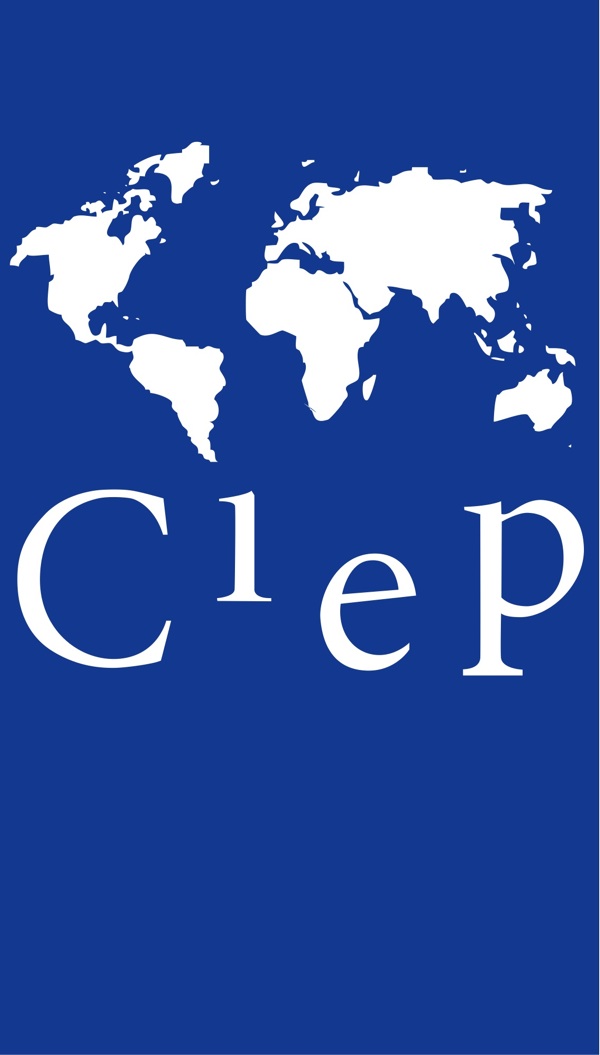 la mobilité internationale des personnes, à travers des programmes d’échange d’assistants de langue
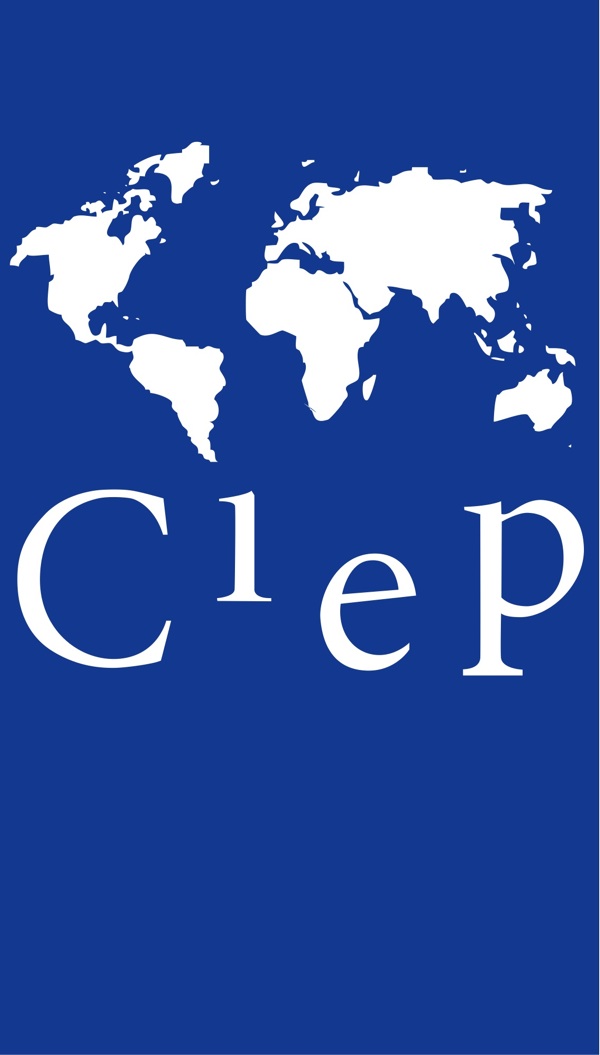 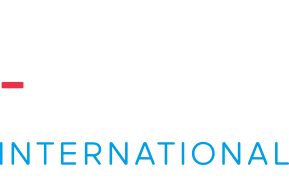 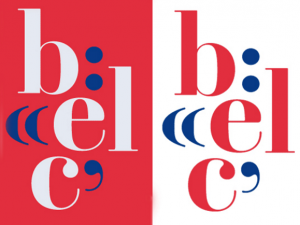 Ce Bureau d’enseignement de la langue et de la civilisation françaises à l’étranger (BELC) dispense depuis plus de 50 ans aux enseignants de Français Langue Étrangère des méthodes et des outils de qualité qui assurent le rayonnement de l’apprentissage du français dans le monde.
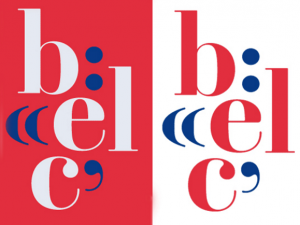 Les universités BELC sont des formations reconnues internationalement, à l'issue desquelles un certificat de stage est délivré. Elles se déroulent en été et en hiver en France et toute l’année dans le monde entier.
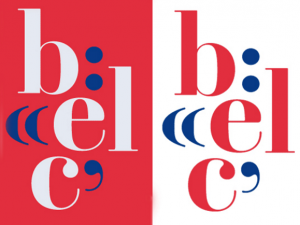 VOUS OFFRE L'OCCASION
de découvrir ou d'approfondir de nouvelles pratiques
de soutenir une évolution de carrière dynamique.
Publics
Enseignants de français langue étrangère et langue seconde, de sections bilingues, d'autres disciplines en reconversion professionnelle.
Cadres éducatifs : inspecteurs, directeurs de centres de langue, d'établissement scolaire, attachés de coopération pour le français.
Responsables des cours, responsables pédagogiques, formateurs d'enseignants, coordinateurs.
Depuis 2012, l’Institut français en Hongrie organisant chaque année son Université d’été.
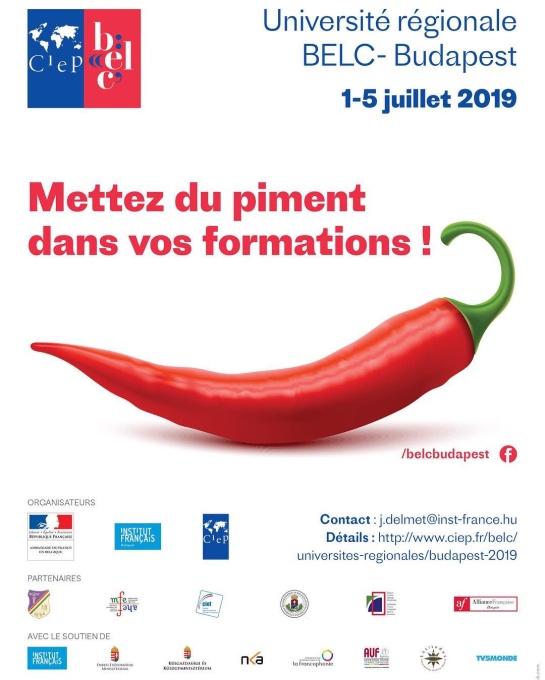 2019
133 enseignants de 13 pays différents
LE DESCRIPTIF DES PARCOURS

1 – FORMATION DE FORMATEURS :
L’INGÉNIERIE PÉDAGOGIQUE

2 – APPRENDRE ET ENSEIGNER AVEC TV5MONDE

3 – INTÉGRER LA THÉORIE DES INTELLIGENCES
MULTIPLES À SON ENSEIGNEMENT

4 – ENSEIGNER DANS UNE SECTION BILINGUE
LABELLISÉE

5 – TRAVAILLER LA PRODUCTION ORALE EN
CLASSE DE FLE
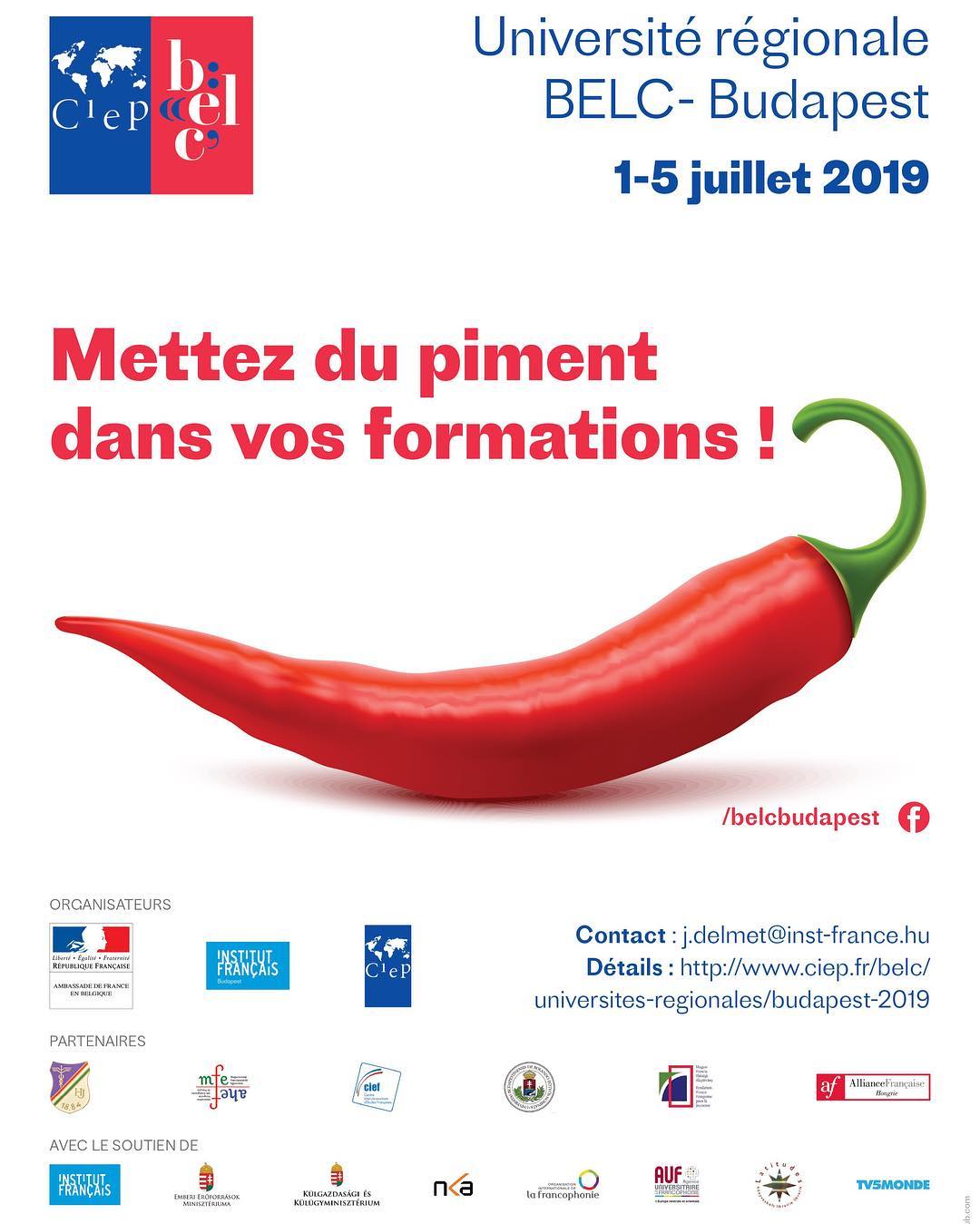 6 – FRANCOPHONIE ET INTERCULTURALITÉ EN
CLASSE DE FLE
Animer des activités orales 
en classe FLE
Objectif général :

L’acquisition de connaissances et la maîtrise de compétences
visant à favoriser la prise de parole en classe de français langue étrangère.
Animer des activités orales 
en classe FLE
L’acquisition de la compétence de communication orale est tout à fait déroutante pour ceux qui apprennent une langue étrangère. 
Il s’agit probablement des 4 compétences, celle qui met le moins à l’aise, dans le sens où elle est également liée à des savoir-être et savoir-faire qu’il faut posséder dans sa propre langue maternelle.
Animer des activités orales en classe FLE
Enseigner les interactions orales en classe de FLE (R. Kucharczyk)
 • Motiver les apprenants à communiquer et à se mettre en relation avec les autres. 
• Proposer des activités qui résolvent la timidité, mais aussi des problèmes relationnels existants. 
• Faire réfléchir les apprenants sur le caractère des interactions, les confronter à différents genres discursifs 
• Ne pas se limiter aux compétences linguistiques, s’ouvrir aux compétences pragmatiques et socioculturelles.
Animer des activités orales en classe FLE
Le rôle de l’enseignant (V. de Nuchèze)

• Le contrôle de la parole (questions, retours, assertions) 

• Le contrôle de la situation (chef d’orchestre, annonce les activités, fixe les modalités de travail, explicite les objectifs, règle les problèmes éventuels de discipline) 

• Le contrôle de la progression (questionnements divers: la fausse question, la question initiative, directive, corrective, ouverte, fermée) 

• Le contrôle de la langue et du langage (métalinguistique) 

• Le contrôle des acquisitions (évaluations positives et négatives, directes et indirectes/ absence d’évaluation)
Animer des activités orales en classe FLE
Le rôle de l’apprenant (V. de Nuchèze)

 • Le taux de participation • La qualité de l’écoute
 • Le type d’activité langagière (s’effacer, prendre la parole spontanément, commenter, proposer) 
• Le type d’engagement interactionnel (solliciter autrui, contraindre autrui, attaquer, parler de soi aider autrui) 
• Le type d’investissement dans la langue-culture (demander, donner des informations sur la langue, sur la culture, comparer les langues)
ACTIVITÉS
Enchanté
La bataille de papier
Dos à dos
Vision de l’autre
Le détail qui a changé
La biographie du personnage mystérieux
Mon chez moi
Sources:
http://liviademellofranco.over-blog.com/2017/01/80-fiches-pour-la-production-orale.html
http://tenseignes-tu.com/pratiques-declasse/brise-glace-2/
https://territoiresdeslangues.com
http://voyagesenfrancais.fr/spip.php?article2657#.WXTJtMbpORs)
https://www.leboncoin.fr/offres_d_emploi/1157405672.htm?ca=18
https://www.curriculum.org/fsl/wp-content/uploads/2015/12/Listening-to-Learn-French20151201
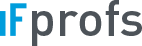 Merci pour votre attention